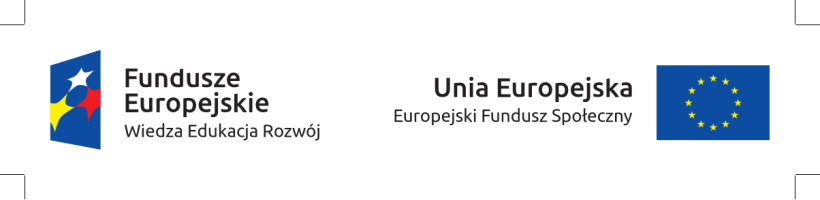 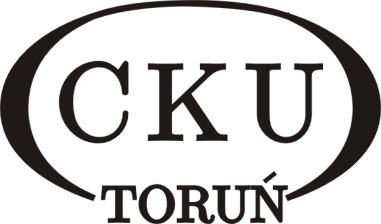 Projekt:„Kompetencje zawodowe kluczem do sukcesu na europejskim rynku pracy”- staż na Sycylii 11.04.2017-29.04.2017
RELACJE STAŻYSTÓW
Technik usług fryzjerskich-kwalifikacja KKZ A.19
Klaudia M.

Odkąd tylko dowiedziałam się o możliwości wyjazdu na staż do Włoch, wiedziałam, że chcę w tym uczestniczyć. Po pierwsze – włoskie fryzjerstwo jest powszechnie uważane na kunszt, po drugie – zupełnie inna kultura, po trzecie – jedzenie, po czwarte… długo by wyliczać. W każdym razie po pozytywnym przejściu rekrutacji nie mogłam doczekać się do wyjazdu. Dwa razy w tygodniu przygotowywałam się do wyjazdu na lekcjach języka włoskiego, a w każdej chwili przeglądałam ciekawostki o Sycylii. Dzień przed wyjazdem pojawił się lekki stres. A co jeśli się „nie dogadam”? Co jeśli nie będę „wystarczająco dobra we fryzjerstwie”? 
Wszystkie wątpliwości zostały rozwiane tuż po przyjeździe. Styl bycia Włochów, ich kultura sprawiły, że cała nasza grupa poczuła się jak w domu. Z ciekawością czekałam na każdy dzień, aby iść na miejsce stażu i zobaczyć coś nowego. W salonie asystowałam fryzjerkom przy koloryzacji i wykonywałam sama proste czynności, takie jak mycie, suszenie i modelowanie włosów. Poza tym dbałam o czystość w miejscu pracy. 
W wolnym czasie chodziłam nad morze, aby zakosztować trochę słońca, którego w Polsce wówczas tak brakowało. Większość wolnych dni spędziłam zwiedzając Sycylię. Zobaczyłam między innymi Taorminę, Palermo, Cefalu, Noto i Stromboli. Absolutnie jednak miejscem, które mogę uznać za najpiękniejsze we Włoszech jest jedna z Wysp Liparyjskich, a mianowicie Panarea. Jest to skrawek raju, który każdy kiedyś powinien odwiedzić.
Podsumowując, mając możliwość wyjazdu na taki staż, nie należy się wahać, tylko od razu aplikować. Jakie są z tego korzyści? Można poznać od podszewki inną kulturę, tryb życia, uczyć się języka. Pożyć trochę w innym kraju. Po prostu pożyć. To zupełnie co innego niż wyjazd na zorganizowaną wycieczkę. Można poznać siebie i nabrać świeżego spojrzenia na swoje życie.
Technik usług fryzjerskich-kwalifikacja KKZ A.19
Beata M.
Wykonywane przeze mnie podczas stażu czynności to: przygotowywanie klientek do konkretnych zabiegów- strzyżenie,koloryzacja, modelowanie. Przygotowywanie stanowisk pracy, dbanie o porządekna miejscu pracy. Przygotowywanie przyborów i narzędzi fryzjerskich.Ponadto wykonywałam mycie i modelowanie włosów. Poznałam bardzo ciekawe technikifryzjerskie specyficzne dla tego rodzaju włosów. Udoskonaliłam język włoski.Nawiązywałam dobre kontakty ze współpracownikami oraz z klientami. Poznałamrodzaje pielęgnacji włoskich włosów. Podniosłam swoje kwalifikacje zawodowe ijęzykowe, co bardzo mnie cieszy.
Technik hotelarstwa-kwalifikacja KKZ T.11
Aneta B.

„Podczas pobytu na Sycylii byłam stażystką w Hotelu Cassisi w Milazzo. Do moich zadań należało m.in. prowadzenie dokumentacji w formie elektronicznej. Nauczyłam się pracować na programie hotelarskim w języku włoskim. Recepcjoniści, z którymi spędzałam czas w hotelu, okazali się bardzo pomocni i służyli radą, a kiedy było trzeba - wytłumaczyli wszystko co i jak w języku angielskim. Wykonywałam m.in. procedury check in oraz check out, a także dokumentowałam sprzedaże pokoi lub innych usług dodatkowych. Myślę, że udział w takim projekcie to same korzyści. Stażyści mogą odbyć praktyki w fajnych miejsach, gdzie każdego dnia są mile widziani przez swoich pracodawców. Mogą nauczyć się czegoś nowego albo dostrzec różnice pomiędzy wykonywaniem pewnych prac w Polsce i na Sycylii. Dodatkiem do tego jest podszkolenie i zastosowanie w praktyce języka włoskiego, a także angielskiego. Uczestnictwo w zagranicznym stażu z pewnością otworzy przed każdym stażystą wiele możliwości, a przyszli pracodawcy spojrzą na taką osobę zdecydowanie przychylniej. Myślę, że każdego z nas urzekła otwartość i dobroć płynąca od Włochów, a także ich pozytywne nastawienie do życia. Ale cóż się dziwić, skoro u nich jest tak pięknie i ciepło niemal przez cały rok :)Nie ukrywam, że najlepszą częścią pobytu na Sycylii były cudowne wycieczki, w których zwiedziliśmy wiele nowych i pięknych miejsc. Moim numerem jeden jest Panarea, która tak naprawdę skradła serca chyba nam wszystkim. Nieziemskie widoki i rejs statkiem wycieczkowym zrobiły wrażenie. Bardzo spodobała mi się też miejscowość Cefalu, która była typowo turystycznym miasteczkiem z fajnym klimatem. Pomijając już temat wycieczek, cieszę się, że poznałam siódemkę nowych osób, z którymi przez te 3 tygodnie spędzaliśmy wolny czas, a gdy była taka potrzeba - wspólnie stawialiśmy czoła problemom.Podsumowując, polecam taki staż naprawdę każdemu. To świetna przygoda, a jednocześnie duży krok na przód w drodze po wymarzone wykształcenie i pracę.”
Fototechnik- kwalifikacja KKZ A.20
Ewa P.
No nie może być... Trzy tygodnie? Serio?! 
Wczorajsze pożegnaniem z Barcelloną, dzisiejszy wyjazd z hotelu o czwartej nad ranem odbijają się na twarzach ośmiu osób w samolocie z Catanii do Rzymu. Niektórzy przysypiają, inni podekscytowani rychłym spotkaniem z bliskim, ktoś rozmarzony zerka przez samolotowe okienko na chmury, wiadomo Co na Sycylii, zostaje na Sycylii ;) . Jedno jest pewne wszyscy jesteśmy przepełnieni wrażeniami, wrażeniami dobrymi i słonecznymi. 
Trzy tygodnie temu Sycylia przywitała nas zachodzącym słońcem, mimo zmęczenia długą podróżą z międzylądowaniem w Rzymie, wszyscy z zapartym tchem obserwowaliśmy dymiącą Etnę która zachwycała swoim widokiem przez większość podróży z lotniska do hotelu. Na miejscu przywitała nas opiekun-Joanna, miała dla nas mnóstwo wiadomości i niespodzianek. Pierwszą dobrą wiadomością było to, że zostaniemy rozlokowani wspólnie w tym samych hotelu. Właściciele hotelu byli bardzo sympatyczni  i pomocni, panowała tam luźna, rodzinna wręcz atmosfera. Drugiego dnia poszliśmy do biura organizacji która się nami opiekowała na miejscu, odbyliśmy szkolenie, Joanna oprowadziła nas po mieście, pokazała restauracje, w których zorganizowano nam posiłki i niektórzy z nas zostali tego samego dnia przedstawieni w miejscu swoich praktyk.
Fototechnik (c.d.)
Drugiego dnia poznałam swoje miejsce praktyk, właściciel firmy energiczny Włoch od razu zapytał czy mam ochotę jechać z nim wieczorem robić reportaż z osiemnastych urodzin. Moje obawy co do miejsca praktyk w tym samym momencie zostały rozwiane o niczym lepszym marzyć nie mogłam. Impreza była huczna, choć nadspodziewanie kulturalna ;) jak na nasze standardy. Zdjęcia robiły “się same”. Wymęczona ale zadowolona wróciłam o czwartej nad ranem do hotelu. Na drugi dzień planowany był reportaż z pierwszych urodzin i pięćdziesiątych. 

Tym razem pomagałam rozstawiać lampy, robiłam zdjęcia jako tak zwane “drugie body” i backstage. Pięćdziesiąte urodziny okazały się imprezą z wielkim hukiem, pracy dużo, intensywna ale satysfakcjonująca noc. Kolejne dni w większości czasu spędzałam w studiu i pomagałam bardzo sympatycznej Nancy przy obróbce i selekcji zdjęć. Uczyłyśmy się nawzajem, wymieniałyśmy umiejętnościami z zakresu programów do obróbki graficznej. Obserwowałam pracę studia ich styl kontaktu z klientem. Wszyscy, od szefa po rodzinę która tam regularnie zaglądała, znajomych i klientów byli bardzo serdecznie do mnie nastawieni, czułam się tak każdego dnia jak miły gość.
Dni miły szybko, pogoda dopisywała, poznawaliśmy miasto, udało nam się pojechać na wspaniałe wycieczki, poznaliśmy wielu otwartych i serdecznych ludzi, kosztowaliśmy lokalnych przysmaków... Mogę tak pisać i pisać, przewodnik by powstał, ale wtedy może nie bylibyście tak ciekawi, gdybym Wam wszystko opisała... Lepiej pojedźcie sami, warto, przekonacie się. Ciao! Arrivederci! A Presto Sicilia !!!
Fototechnik- kwalifikacja KKZ A.20
Anna Maria T.
Na Sycylii miałam okazję odbyć staż w studiu fotograficznym STUDIO LUCE DI SANTO TRIFILO. Zostałam przyjęta bardzo życzliwie i mimo trudności językowych – w studio nikt nie mówił po angielsku – od razu stałam się częścią zespołu i współrealizowałam wszystkie zadania, jakie w tym czasie realizowano w studio, m.in. byłam na planie dwóch spotów reklamowych, odpowiadałam za zdjęcia reportażowe dla Giovani della Croce Rossa Italiana di Barcellona Pozzo di Gotto, zajmowałam się korekcją barwną oraz bieżącą pracą w studio. 
Niewątpliwie największą korzyścią jest podniesienie moich umiejętności językowych w zakresie włoskiego, którego musiałam używać codziennie. Bardzo doceniam nowe znajomości i czas spędzony w sycylijskim studio. Podczas stażu mogłam nauczyć się pracy w zróżnicowanym kulturowo zespole i docenić, jak ważna jest chęć współpracy – mimo pojawiających się barier. 
Okres stażu przypadał na kwiecień – podobno najpiękniejszy miesiąc na Sycylii. Pogoda była idealna na zwiedzanie zakątków wyspy (Taormina, Syrakuzy, Katania, Palermo, Milazzo i Wyspy Liparyjskie). Mogliśmy delektować się świeżymi pomarańczami, truskawkami i dziesiątkami rodzajów pomidorów, kosztować przysmaków sycylijskiej kuchni. Mieliśmy okazję obserwować wielkanocne zwyczaje mieszkańców Barcellony Pozzo di Gotto – tak różne od nam znanych oraz poznać ich święto narodowe Festa della Liberatzione. Uczestniczenie w życiu codziennym mieszkańców małej włoskiej miejscowości pozwoliło mi na zrealizowanie fotograficznych projektów, z którymi przyleciałam na Sycylię, a cudowne światło naturalne  umożliwiło zrobienie kilku sesji beauty. 
Staż pod każdym względem oceniam bardzo pozytywnie i każdemu bardzo polecam. Oprócz korzyści językowych, podnoszeniu kompetencji kulturowych i zawieraniu nowych przyjaźni jest to doskonały sposób na podnoszenie własnych kompetencji zawodowych i budowania doświadczenia.
Technik żywienia i usług gastronomicznych-kwalifikacja KKZ T.6
Mateusz S.

Będąc na stażu nauczyłem sięprzepisów na włoskie specjały, podszlifowałem język oraz nauczyłem sięsumiennie wykonywać polecenia.Był to miły czas, dużo się nauczyłem, poznałem obyczaje Włochów i kulturę.Wyjazd zorganizowany był dość wcześnie i pogoda bywała kapryśna. Byłem zachwycony krajobrazem Sycylii, jej naturalnym pięknem i dzikością.Bardzo dobrze pracowało mi się z Włochami.
Technik żywienia i usług gastronomicznych-kwalifikacja KKZ  T.6
Patryk K.
Nauczanie na stażu polegało na tymże szef firmy pokazywał nowe techniki kulinarne które obowiązują we Włoszech.Kluczowymi doświadczeniami wyniesionymi ze stażu są takie że nauczyłem siękuchni włoskiej oraz ładnego zdobienia dań.Pozytywne aspekty stażu są takie że społeczeństwo Włoskie jest bardo otwartei pomocne a co do nauki jestem bardzo zadowolony z metody jejprzeprowadzenia. Natomiast złe aspekty tego stażu są takie że ich nie ma.Zaczynając od pozytywnych aspektów i poglądów które odebrałem są takiepoznania obyczajów Włochów, ich kuchni . Natomiast negatywne odczucia któreodebrałem są takie że Włosi są bardzo kapryśni i zależy jaki mają humor orazich jazda samochodem mówi wiele do życzenia